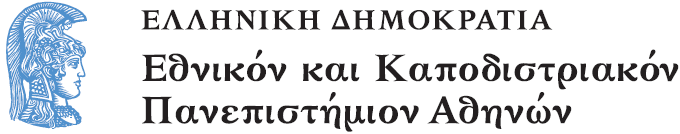 Το Εικονογραφημένο Βιβλίο στην Προσχολική Εκπαίδευση
Ενότητα 4.4: Αρχιτεκτονική και Εικονογραφημένο Βιβλίο

Αγγελική Γιαννικοπούλου
Τμήμα Εκπαίδευσης και Αγωγής στην Προσχολική Ηλικία (ΤΕΑΠΗ)
Διδακτική Πρακτική
Διδακτική πρακτική:
Μαριάννα-Σοφία Ματζίρη,
Ελένη Τσενεκίδη.
Θέμα: Σπίτια για μεγάλους και σπίτια για μικρούς.
Βιβλίο: Ο Τζακ και η φασολιά: Λαϊκό παραμύθι / διασκευή Σοχέμο · μετάφραση Ειρήνη Μάρρα · εικονογράφηση Ε. Σαριόλα. - Αθήνα : Κέδρος, 1993.
[1]
Ανάγνωση του βιβλίου
Μετά την ανάγνωση (1/3)
Τα παιδιά ως Τζακ κρύβονται στο χώρο για να μην τα δει ο γίγαντας.
Μετά την ανάγνωση (2/3)
Αν ο γίγαντας είχε το δικό μας μέγεθος, πόσος θα ήταν ο Τζακ;
Τα παιδιά φέρνουν αντικείμενα από την τάξη, όπως μια γόμα.
Μετά την ανάγνωση (3/3)
Φτιάξαμε με τα σώματά μας το κάστρο του γίγαντα.
Εικαστική δραστηριότητα
Μετά ζωγράφισαν τα σπίτια του Τζακ και του γίγαντα αντίστοιχα.
Πριν την κατασκευή (1/4)
Πριν ξεκινήσουμε την κατασκευή των σπιτιών συζητήσαμε για την κάτοψη.
[2]
Πριν την κατασκευή (2/4)
Συζητήσαμε για την πρόσοψη.
[3]
Πριν την κατασκευή (3/4)
[4]
Συζητήσαμε για τη μακέτα.
Πριν την κατασκευή (4/4)
Είδαμε και την κάτοψη του σχολείου.
Σχεδιασμός κατόψεων
Φτιάξαμε και τις δικές μας κατόψεις της τάξης και σημειώσαμε πάνω σε αυτή μια διαδρομή που κάναμε.
Κατασκευή
Στη συνέχεια αποφασίσαμε να γίνουμε μικροί αρχιτέκτονες και να κατασκευάσουμε το σπιτάκι του Τζάκ. Και επειδή ήταν μικρό χρησιμοποιήσαμε το ρολό από χαρτί υγείας.
Δημιουργία παιχνιδιού (1/2)
Μετά τοποθετήσαμε τα σπιτάκια σε μία μοκέτα με δρόμους και δέντρα και δημιουργήσαμε ένα μικρό χωριό.
Δημιουργία παιχνιδιού (2/2)
Τα παιδιά χωρίστηκαν σε ομάδες και ως γίγαντες πέρασαν μέσα από το χωριό προσέχοντας να μη γκρεμίσουν κανένα σπιτάκι. Σε κάθε γύρο ο δείκτης δυσκολίας ανέβαινε.
Κατασκευή (1/2)
Μετά, σειρά είχε το μεγάλο σπίτι του γίγαντα. Εδώ χρησιμοποιήσαμε κούτες.
Κατασκευή (2/2)
Πριν τοποθετήσουμε όμως τα έπιπλα στο εσωτερικό του σπιτιού, δημιουργήσαμε και συμβουλευτήκαμε μια κάτοψη του δωματίου.
Το τελικό αποτέλεσμα
Τα σπίτια των γιγάντων και των ανθρώπων τοποθετήθηκαν πλάι πλάι σε μια έκθεση κατοικίας.
Χρηματοδότηση
Το παρόν εκπαιδευτικό υλικό έχει αναπτυχθεί στο πλαίσιο του εκπαιδευτικού έργου του διδάσκοντα.
Το έργο «Ανοικτά Ακαδημαϊκά Μαθήματα στο Πανεπιστήμιο Αθηνών» έχει χρηματοδοτήσει μόνο την αναδιαμόρφωση του εκπαιδευτικού υλικού. 
Το έργο υλοποιείται στο πλαίσιο του Επιχειρησιακού Προγράμματος «Εκπαίδευση και Δια Βίου Μάθηση» και συγχρηματοδοτείται από την Ευρωπαϊκή Ένωση (Ευρωπαϊκό Κοινωνικό Ταμείο) και από εθνικούς πόρους.
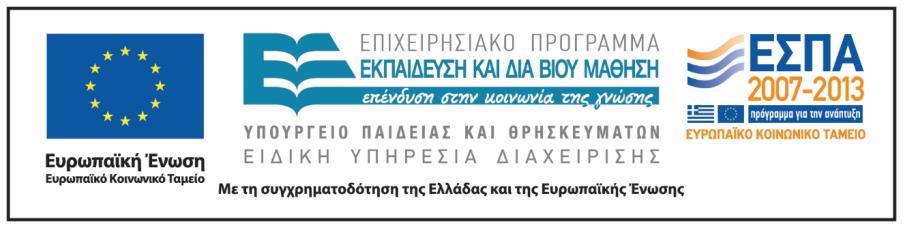 Σημειώματα
Σημείωμα Ιστορικού Εκδόσεων Έργου
Το παρόν έργο αποτελεί την έκδοση 1.0.
Σημείωμα Αναφοράς
Copyright Εθνικόν και Καποδιστριακόν Πανεπιστήμιον Αθηνών, Αγγελική Γιαννικοπούλου 2015. Μαριάννα-Σοφία Ματζίρη, Ελένη Τσενεκίδη, Αγγελική Γιαννικοπούλου. «Το Εικονογραφημένο Βιβλίο στην Προσχολική Εκπαίδευση. Αρχιτεκτονική και Εικονογραφημένο Βιβλίο. Ο Τζακ και η φασολιά: Λαϊκό παραμύθι ». Έκδοση: 1.0. Αθήνα 2015. Διαθέσιμο από τη δικτυακή διεύθυνση: http://opencourses.uoa.gr/courses/ECD5/.
Σημείωμα Αδειοδότησης
Το παρόν υλικό διατίθεται με τους όρους της άδειας χρήσης Creative Commons Αναφορά, Μη Εμπορική Χρήση Παρόμοια Διανομή 4.0 [1] ή μεταγενέστερη, Διεθνής Έκδοση. Εξαιρούνται τα αυτοτελή έργα τρίτων π.χ. φωτογραφίες, διαγράμματα κ.λπ.,  τα οποία εμπεριέχονται σε αυτό και τα οποία αναφέρονται μαζί με τους όρους χρήσης τους στο «Σημείωμα Χρήσης Έργων Τρίτων».
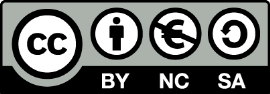 [1] http://creativecommons.org/licenses/by-nc-sa/4.0/ 

Ως Μη Εμπορική ορίζεται η χρήση:
που δεν περιλαμβάνει άμεσο ή έμμεσο οικονομικό όφελος από τη χρήση του έργου, για τον διανομέα του έργου και αδειοδόχο.
που δεν περιλαμβάνει οικονομική συναλλαγή ως προϋπόθεση για τη χρήση ή πρόσβαση στο έργο.
που δεν προσπορίζει στον διανομέα του έργου και αδειοδόχο έμμεσο οικονομικό όφελος (π.χ. διαφημίσεις) από την προβολή του έργου σε διαδικτυακό τόπο.

Ο δικαιούχος μπορεί να παρέχει στον αδειοδόχο ξεχωριστή άδεια να χρησιμοποιεί το έργο για εμπορική χρήση, εφόσον αυτό του ζητηθεί.
Διατήρηση Σημειωμάτων
Οποιαδήποτε αναπαραγωγή ή διασκευή του υλικού θα πρέπει να συμπεριλαμβάνει:
το Σημείωμα Αναφοράς,
το Σημείωμα Αδειοδότησης,
τη δήλωση Διατήρησης Σημειωμάτων,
το Σημείωμα Χρήσης Έργων Τρίτων (εφόσον υπάρχει),
μαζί με τους συνοδευτικούς υπερσυνδέσμους.
Σημείωμα Χρήσης Έργων Τρίτων
Το Έργο αυτό κάνει χρήση των ακόλουθων έργων:
Εικόνα 1: Εξώφυλλο του βιβλίου «Ο Τζακ και η φασολιά: Λαϊκό παραμύθι»/ διασκευή Σοχέμο · μετάφραση Ειρήνη Μάρρα · εικονογράφηση Ε. Σαριόλα. - Αθήνα : Κέδρος, 1993. Biblionet.
Εικόνα 2: Κάτοψη, Copyright Zotos Developments Ltd. All rights reserved. Zotos Developments Ltd Website.
Εικόνα 3: Πρόσοψη, Copyright Zotos Developments Ltd. All rights reserved. Zotos Developments Ltd Website.
Εικόνα 4: Μακέτα, Copyright Αρχιτεκτονικό Σχέδιο. All rights reserved. Ιστολόγιο Αρχιτεκτονικό Σχέδιο.